Использование даров Фребеля в интеллектуальном развитии детей младшего возраста
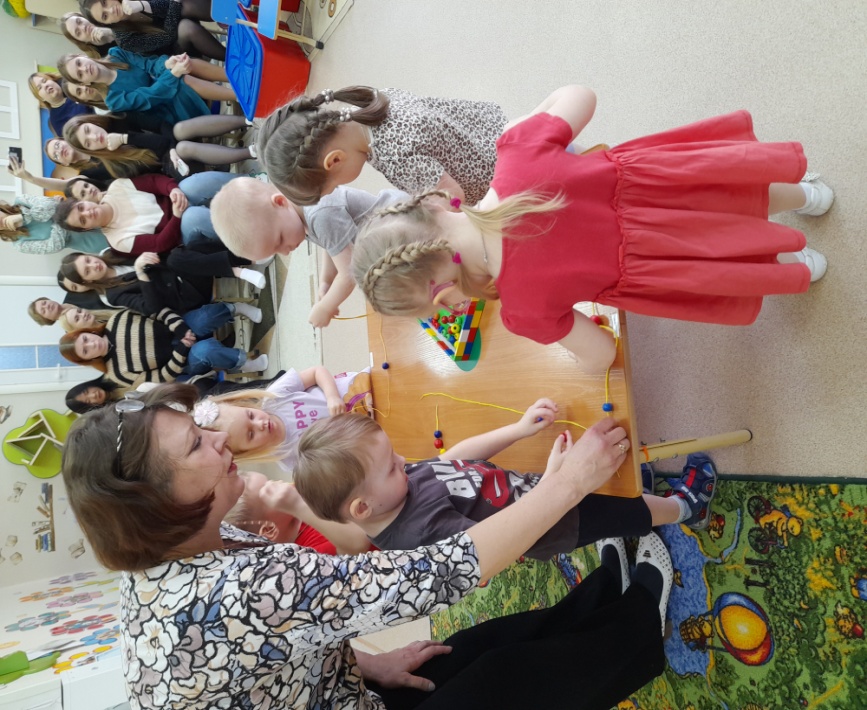 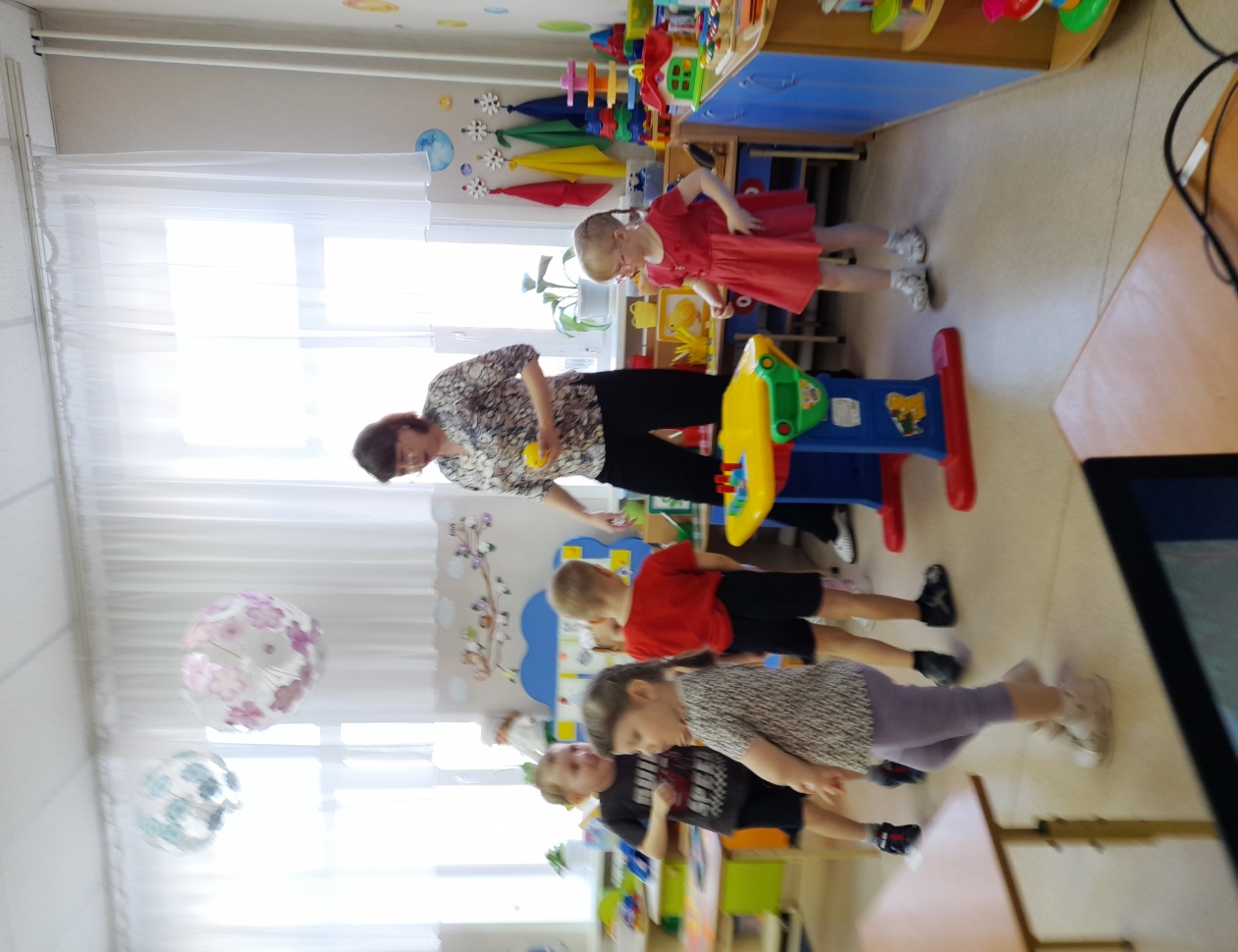 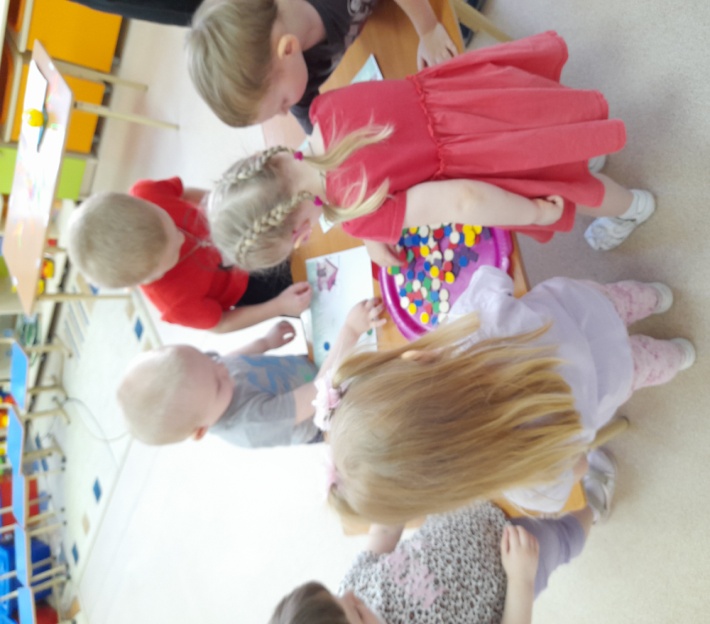 Мастер-класс для студентов АлтГПУ
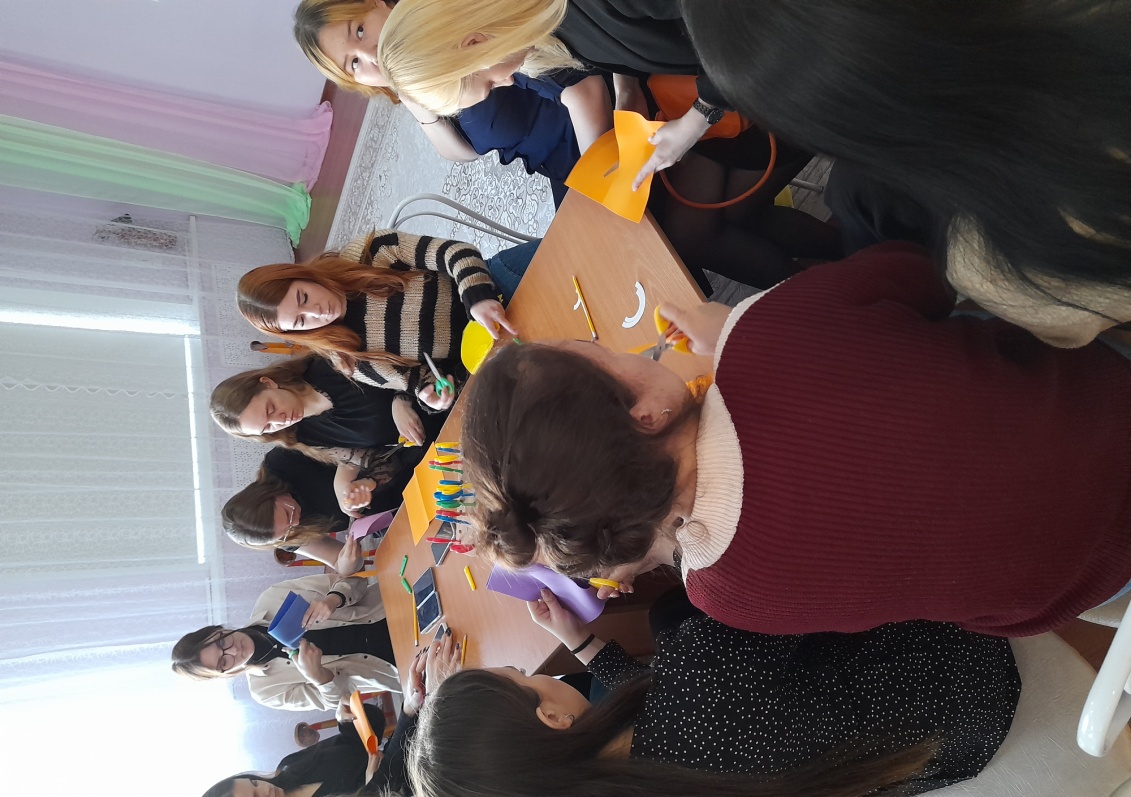 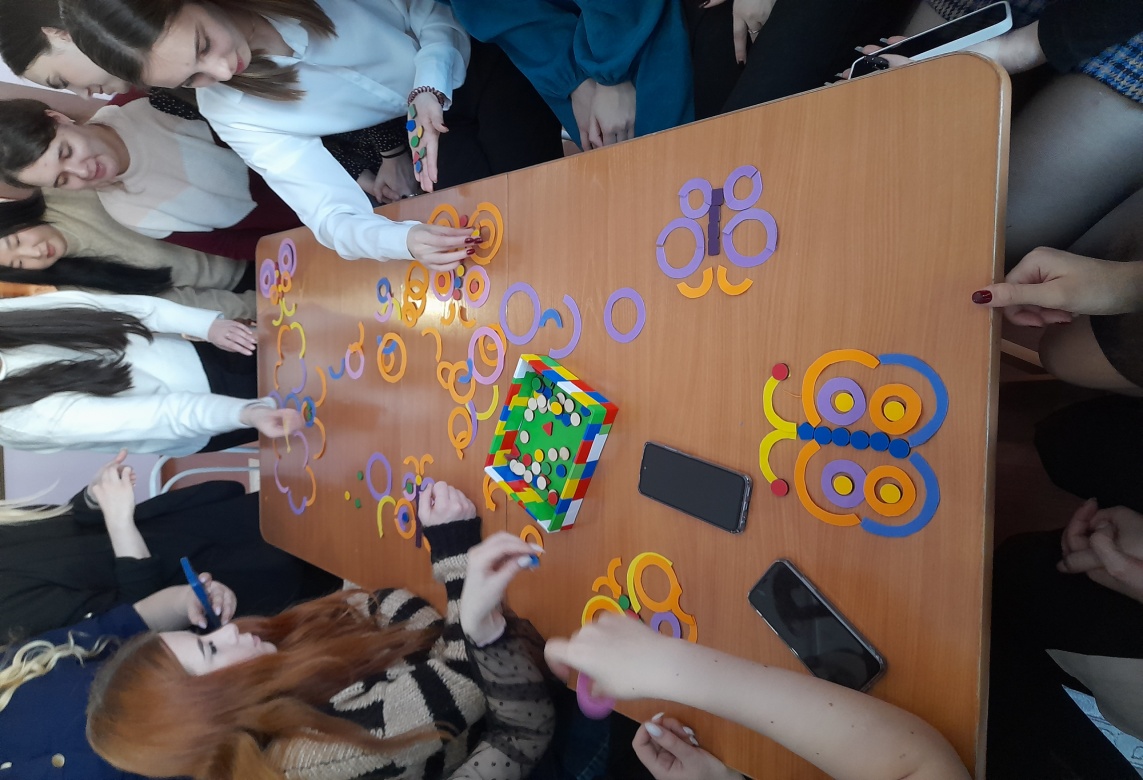 Фридрих ВильгельмАвгуст Фрёбель(21.04.1782 – 21.06.1852)
Немецкий педагог, основоположник дошкольной педагогики, основатель детских садов.
Игровой набор Ф.Фребеля
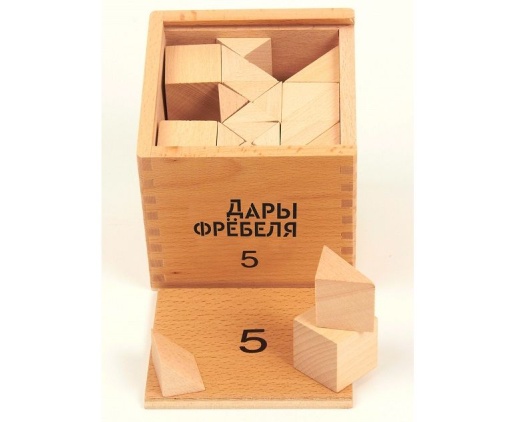 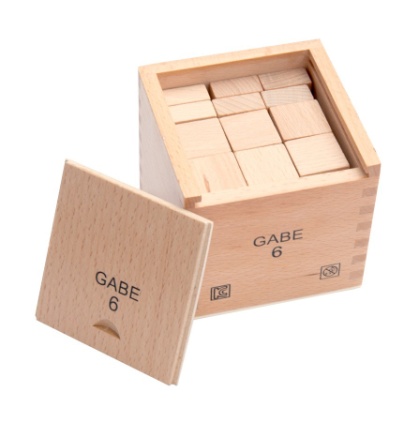 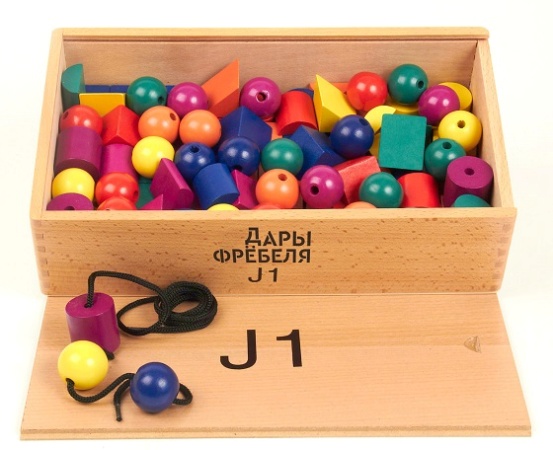 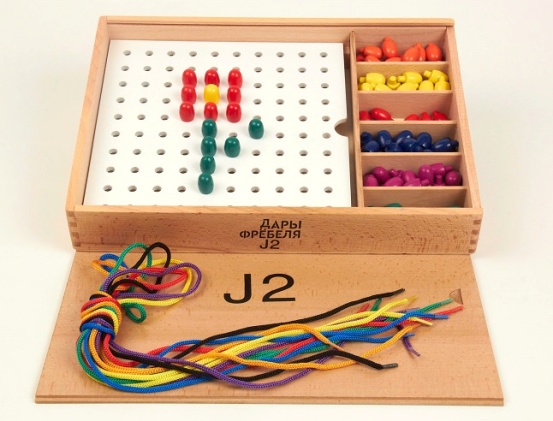